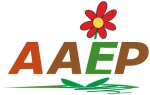 Revízna správaAsociácie agrárnych a environmentálnych právnikov „AAEP“ za rok 2020
Ing. Zuzana Bohátová, PhD.
Revízorka AAEP
www.aaep.uniag.sk
FINANCIE ASOCIÁCIE AGRÁRNYCH A ENVIRONMENTÁLNYCH PRÁVNIKOV:
I. 3 bankové účty:
	1. Prevádzkový účet AAEP: SK4783300000002901534930
	2. Bankový účet viazaný na projekt CAPE: SK0883300000002801669379
	3. Bankový účet viazaný na projekt STUD.IO: SK4483300000002501893432 	(zriadený 12.11.2020 pre účely novo-schváleného projektu Erasmus+, Strategické 	partnerstvá- STUD.IO: SK4483300000002501893432
Všetky bankové účty sú vedené vo Fio banke, a.s., pobočka zahraničnej banky, Štefánikova tr. 27, 949 01 Nitra. 

II. Pokladnica AAEP: 
Peniaze v hotovosti  ku dňu 11.decembra 2020 vo výške 118,30 EUR sú uložené v Pokladnici AAEP.
Príjmy AAEP 2020
1. na účet SK4783300000002901534930 prišlo spolu 5 315,61  EUR:
	a) Sponzorské 5.050 EUR (3.000 EUR od NRSYS s.r.o , 1.400 EUR od  TM Consulting s.r.o. a 650 EUR od 	firmy DOLCAN s.r.o )- všetky sponzorské dary sú viazané na riešenie projektu CAPE 
	b) Členské: 165 EUR (členský príspevok: 15 EUR/1člen)
	c) Príspevok 2% z daní: 100,61 EUR

2. na účet CAPE  SK0883300000002801669379 ku dňu 11.12.2020 neprišli finančné prostriedky  

3. na účet STUD.IO SK4483300000002501893432 ku dňu 11.12.2020 neprišli finančné prostriedky, prvú zálohovú platbu očakávame v období december 2020/január 2021

4. do Pokladne AAEP: 105 EUR

SPOLU PRÍJMY AAEP 2020: 5.420,61 EUR
Výdavky AAEP 2020
Náklady spojené s riešením projektu CAPE: 7.857,68 EUR 
	(výdavky z účtu SK0883300000002801669379 
2. Náklady na vydanie monografie doc. L. Palšovej v Poľsku:1.268,58 EUR 	(vydaná v rámci projektu CAPE ako dofinancovanie projektu 	z prevádzkového účtu SK4783300000002901534930 )
3. Náklady súvisiace s cestou na Board meeting CEDR( Rím) v rámci 	projektu CAPE  ako dofinancovanie projektu z prevádzkového účtu 	SK4783300000002901534930): 568,59 EUR
4. Náklady spojené s vedením bankového účtu (poistenie): 6,60 EUR
SPOLU VÝDAVKY AAEP 2020: 9.701,45   EUR
Výsledok hospodárenia (1)
Do výsledku hospodárenia sú započítané prevody finančných prostriedkov z Pokladnice a bankových účtov AAEP na začiatku roka 2020 v nasledovných výškach:  
z Pokladnice: 13,30 EUR
z prevádzkového bankového účtu AAEP (SK4783300000002901534930):  2.120,80 EUR 
z bankového účtu AAEP určeného pre projekt CAPE (SK0883300000002801669379): 26.874 EUR

Spolu prevod konečných zostatkov z roku 2019: 29.008,10 EUR
Výsledok hospodárenia (2)
Výsledok hospodárenia za rok 2020 je po započítaní prevodu z roku 2019 celkovo +24.727,26  EUR
z toho: 
118,30 EUR v Pokladnici
5.582,64 EUR na prevádzkovom  bankovom účte AAEP: SK4783300000002901534930
19 026,32 EUR na bankovom účte CAPE: SK0883300000002801669379
Ďakujem za pozornosť 